Тема: «Путешествие в страну умных игр»
Учитель начальных классов 
МБОУ «СОШ 7» г.Менделеевска Р.Т.
 Николаева Валентина Александровна
Загадка:
Братцы в гости снарядились,
Друг за друга уцепились,
И помчались в путь далёк,
Лишь оставили дымок.
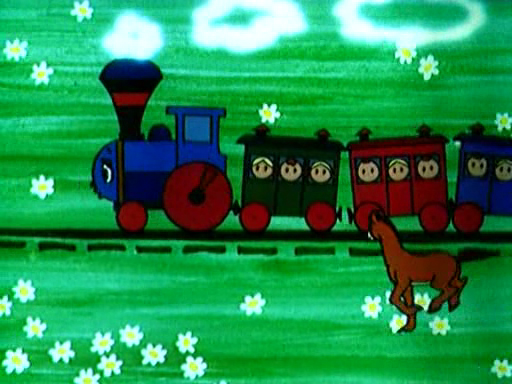 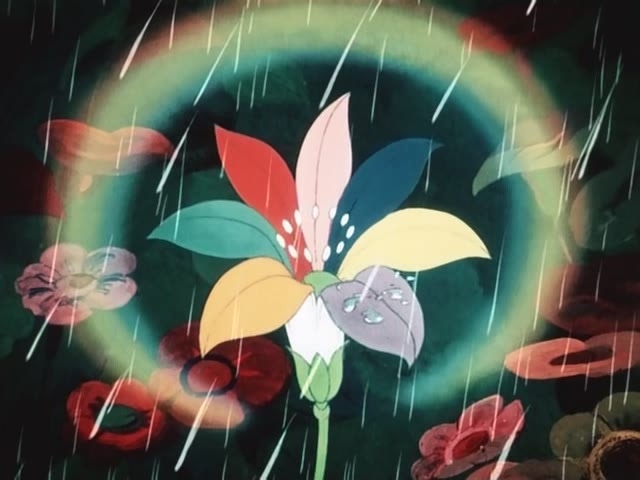 Cюрприз
КОНВЕРТ № 1
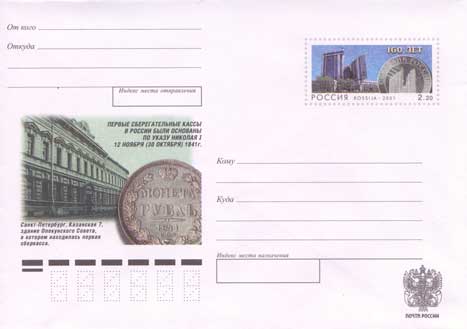 «Угадай-ка!»
У меня есть пятачок,
Вместо хвостика – крючок,
В луже я лежать люблю
И похрюкивать: «Хрю, хрю!»
Я маленькая, белая
Пушистая, несмелая,
Шерсть даю своей хозяйке
На шарфы и на фуфайки
Хоть и бархатные лапки,
Но зовут меня «царапкой»,
Мышек ловко я ловлю,
Молоко из блюдца пью.
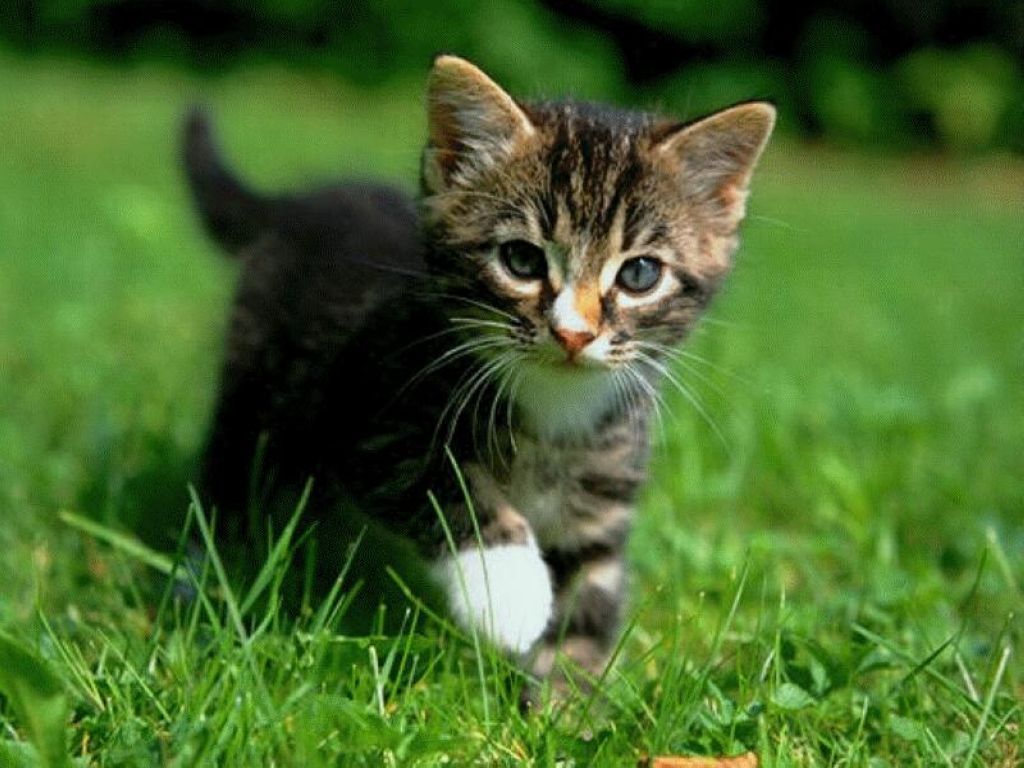 Бородатый и рогатый
Заберётся в огород
Съест капусту и укроп.
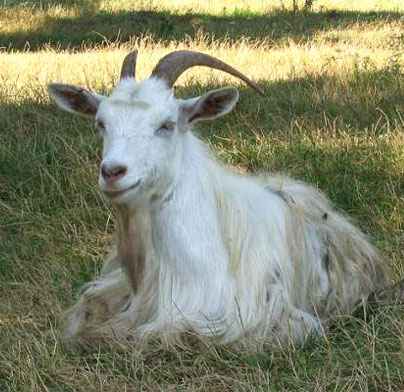 И сметану и кефир,
Молоко и вкусный сыр,
Чтобы были мы здоровы,
Даст нам пёстрая…
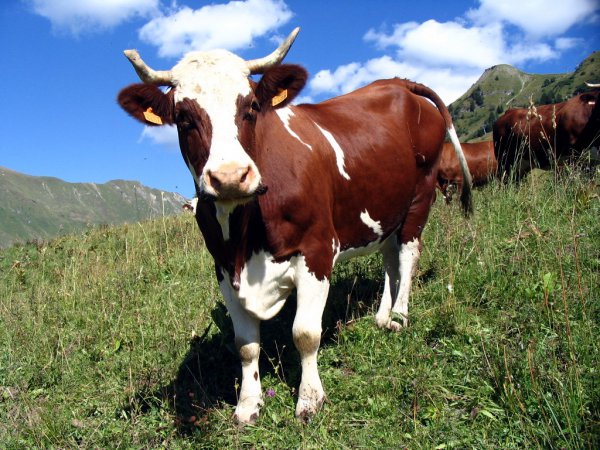 Я хозяину служу,
Дом хозяйский сторожу.
Я рычу и громко лаю,
И чужих я прогоняю.
Кто я, догадайтесь сами.
Я везу зимою сани,
Что легко скользят по снегу,
Летом я везу телегу.
Комочек пуха – длинное ухо
Прыгает ловко, любит морковку.
КОНВЕРТ № 2
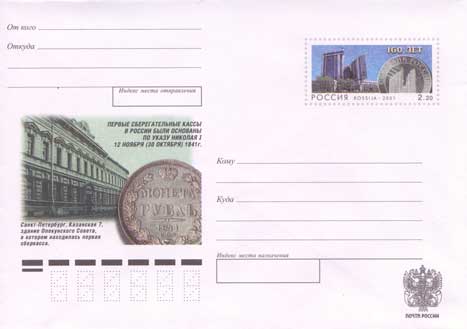 «Кто где живёт?»
1.    Где живёт лошадь? - в конюшне
2.    Собака -  в конуре
3.    Кролик  - в клетке, в крольчатнике
4.    Свинья – в свинарнике
5.    Кошка – в доме
6.    Корова – в хлеву, в коровнике
7.    Коза – в хлеву
8.    Овца – в овчарне
Конура
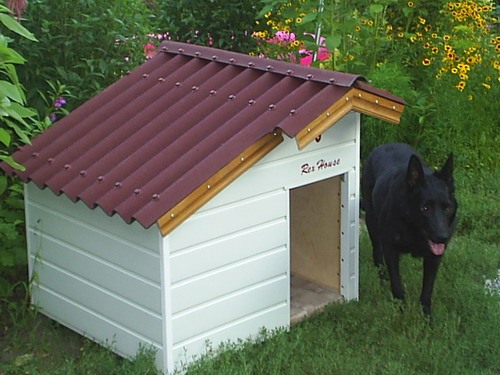 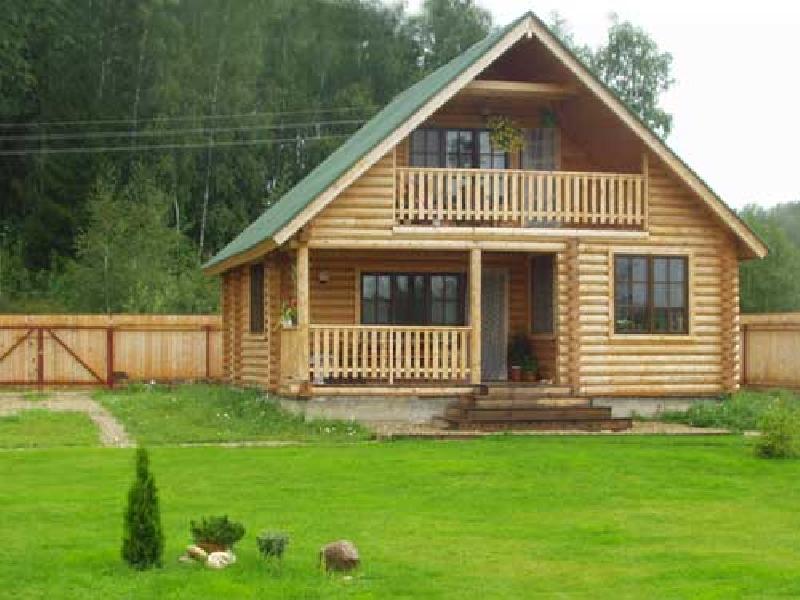 Свинарник
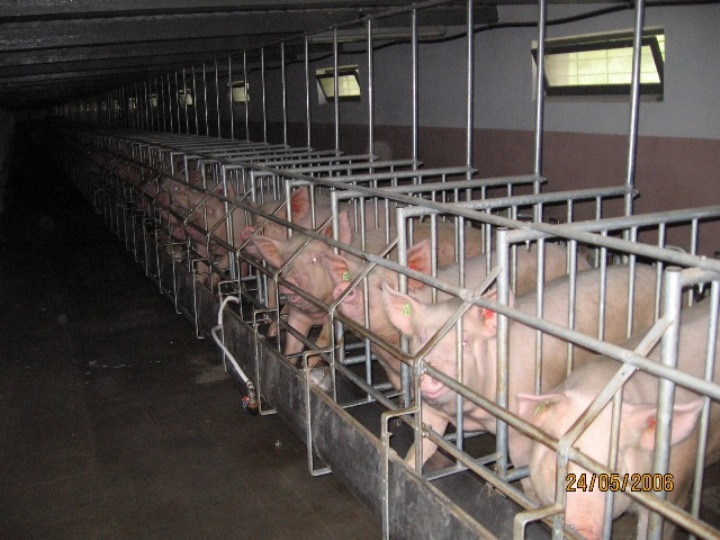 В хлеву
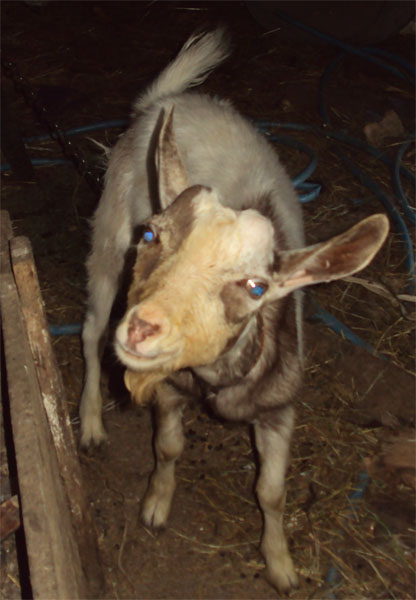 В клетке
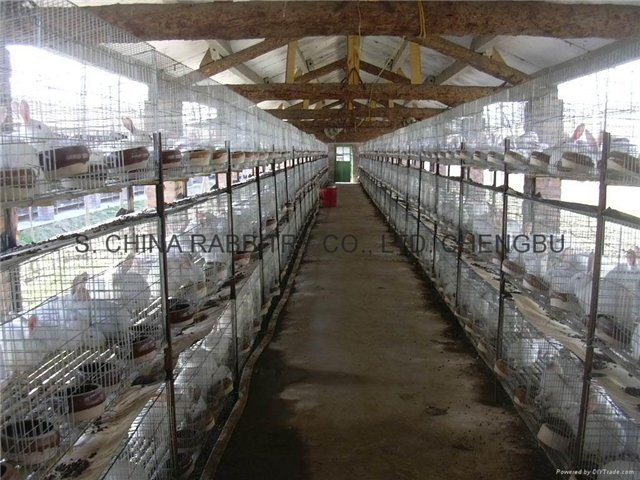 КОНВЕРТ № 3
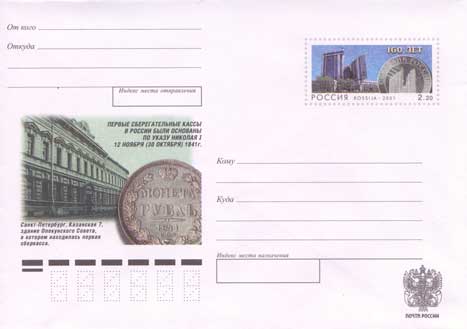 « Назови народные приметы»
1.    Кошка моется – гостей зазывает.
2.    Конь храпит – к вьюге.
3.    Кошка мордочку прячет – к морозу.
4.    Собака ест траву – к дождю.
5.    Конь ложится, катается – к  теплу.
6.    Кошка спит крепко – к теплу.
7.    Кошка лежит брюшком кверху – к жаре.
8.    Свинья чешется – к ветру.
Кошка моется – 

гостей 
зазывает
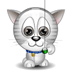 Конь храпит – 

к вьюге.
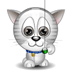 Кошка мордочку прячет – 

к морозу
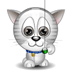 Собака ест траву – 
к дождю
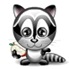 Конь ложится, катается – 

к  теплу
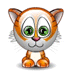 Кошка спит крепко – 

к теплу
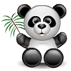 Кошка лежит брюшком кверху – 

к жаре.
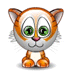 Свинья чешется – 

к ветру
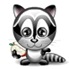 КОНВЕРТ № 4
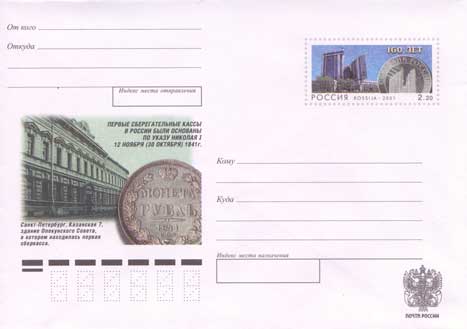 Физкультминутка
«Лошадка»
Цок, цок, цок, цок,
Я лошадка – серый бок
Я копытцем постучу,
Если хочешь – прокачу
Посмотри, как я красива,
Хороши и хвост и грива.
Цок, цок, цок, цок,
 Я лошадка – серый бок.
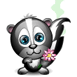 КОНВЕРТ № 5
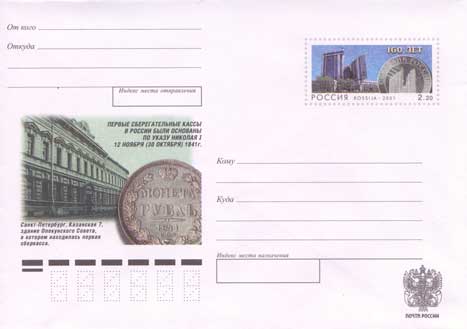 «Узнай по описанию»
КОНВЕРТ № 6
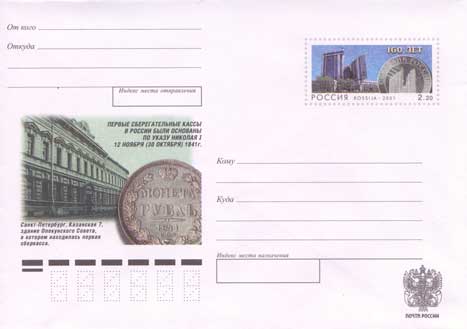 «Объясни словечко»
Табун
Стадо
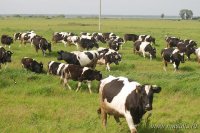 Свора
Отара
Пальчиковое упражнение «Котёнок»
Кусается сильно котёнок – глупыш,
Он думает это не палец, а мышь (смена рук)
Но я же играю с тобою, малыш,
А будешь кусаться – скажу тебе: «Кыш!»